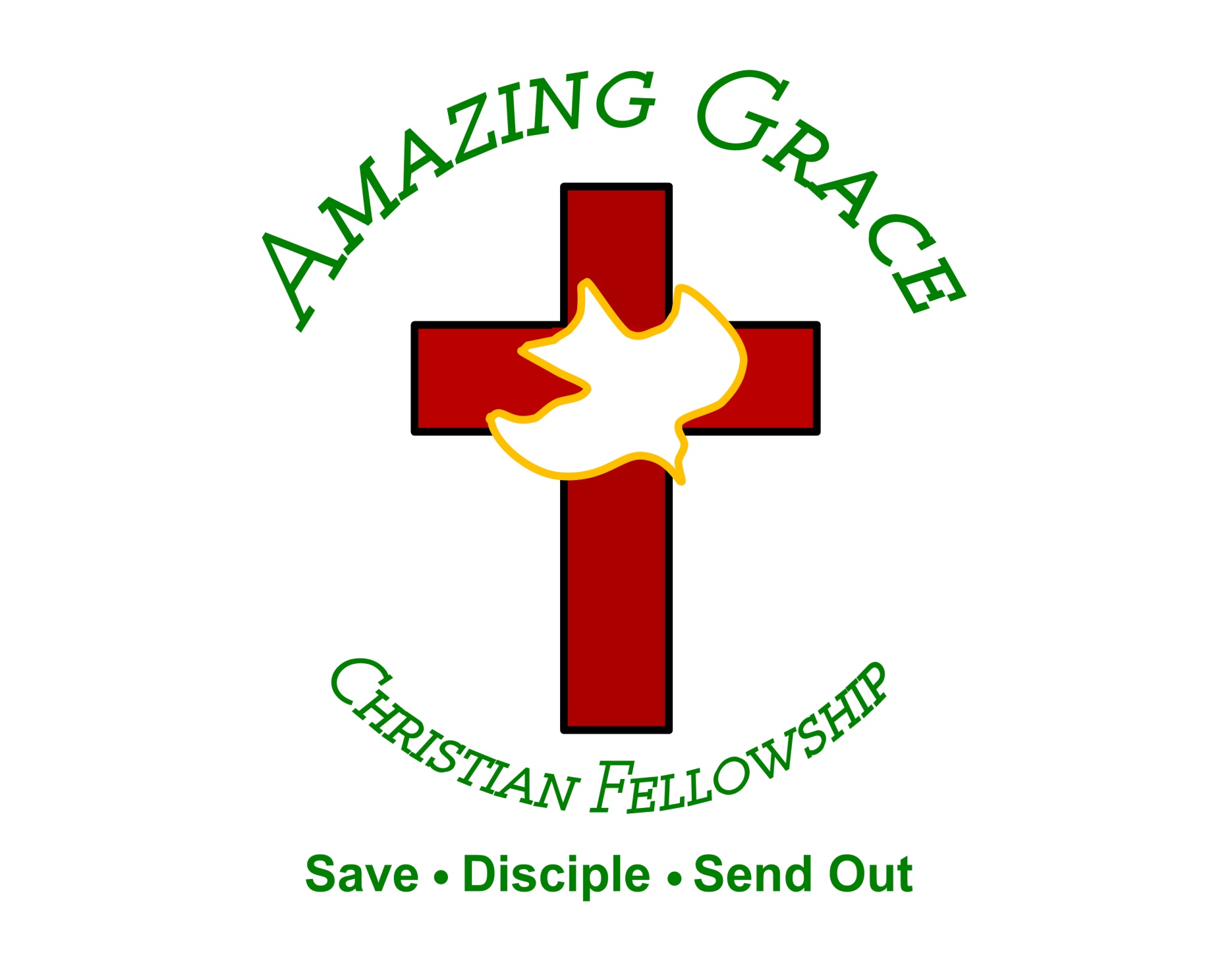 Whe You Walk Into the Room
(Katie Torwait)
When You walk into the room Everything changes
Darkness starts to tremble At the light that You bring
And when You walk into the room Every heart starts burning And nothing matters more Than just to sit
here at Your feet And worship You We worship You, oh We love You We'll never stop We can't live
without You, Jesus We love You And we can't get enough All this is for You, Jesus When You walk into
the room Sickness starts to vanish Every hopeless situation ceases to exist And when You walk into the
room The dead begin to rise 'Cause there is resurrection life in all You do We love You We'll never
stop Can't live without You, Jesus We love You And we can't get enough All this is for You, Jesus Oh,
Jesus Come and consume, God All we are We give You permission Our hearts are Yours We want You,
we want You Come and consume, God All we are We give You permission Our hearts are Yours We
want You, we want You Come and consume, God All we are We give You permission Our hearts are Yours
We want You, we want You Come and consume, God All we are We give You permission Our hearts
are Yours We want You, we want You We love You We'll never stop Can't live without You, Jesus We
love You And we can't get enough All this is for You, Jesus Oh, how we love You Oh, how we love You
Graves into Gardens
(Elevation Worship)
I searched the World but it couldn’t fill me. Man’s empty praise and treasures that fade Are never
Enough. Then you came along and put me back together And every desire Is now satisfied here in
Your love. Oh’ there’s nothing better than you. There’s nothing better than you. Lord there’s nothing
Nothing is better than you. Im not afraid to show you my weakness. My failures and flaws Lord you’ve
Seen them all and you still call me friend.Cause the God of the mountain. Is the God of the Valley.
There’s not a place. Your mercy and grace. Wont find me again. Oh there’s nothing better than you. There’s
Nothing better than you. Lord there’s nothing. Nothing is better than you. Oh there’s nothing better
Better than you. There’s nothing better than you. Lord’ there’s nothing. Nothing is better than you.
You turn mourning to dancing. You give beauty for ashes. You turn shame into glory. You’re the only one
Who can. You turn mourning to dancing. You give beauty for ashes. You turn shame into glory. You’re
The only one who can. You turn graves into gardens. You turn bones into armies. You turn seas into
Highways. You’re the only one who can you’re the only one who can. Oh there’s nothing better than you
There’s nothing better than you. Lord there’s nothing. Nothing is better than you. Oh there’s nothing better
Than you. There’s nothing better than you. Lord, there’s nothing. Nothing is better than you. You turn
Graves into gardens. You turn bones into armies. You turn seas into highways. You’re the only one who
Can. You turn graves into gardens. You turn bones into armies. You turn seas into highways you’re the
Only one who can. You’re the only one who. You’re the only one who can.
above all names Be exalted now in the heavens As Your glory fills this place You alone deserve our
praise You’re the name above all names Worthy is Your name, Jesus You deserve the praise Worthy is
Your name Worthy is Your name, Jesus You deserve the praise Worthy is Your name Worthy is Your
name, Jesus You deserve the praise Worthy is Your name Worthy is Your name, Jesus You deserve the
praise Worthy is Your name Oh, oh
“Great Are You Lord”
(All Sons & Daughters)
You give life, You are love You bring light to the darkness You give hope, You restore Every heart
that is broken And great are You, Lord It's Your breath in our lungs So we pour out our praise
We pour out our praise It's Your breath in our lungs So we pour out our praise to You only You give life,
You are love You bring light to the darkness You give hope, You restore (You restore) Every heart that
is broken And great are You, Lord It's Your breath in our lungs So we pour out our praise We pour out our
praise It's Your breath in our lungs So we pour out our praise to You only It's Your breath in our lungs
So we pour out our praise We pour out our praise It's Your breath in our lungs So we pour out our praise to
You only And all the earth will shout Your praise Our hearts will cry, these bones will sing Great are You,
Lord And all the earth will shout Your praise Our hearts will cry, these bones will sing Great are You,
Lord And all the earth will shout Your praise Our hearts will cry, these bones will say Great are You,
Lord It's Your breath in our lungs So we pour out our praise We pour out our praise It's Your breath in our
lungs So we pour out our praise to You only It's Your breath in our lungs So we pour out our praise We
pour out our praise It's Your breath in our lungs So we pour out our praise to You only
“I Saw The Lord You Are Holy”
(Dallas Holm)
The place was white as snow and pure as finest gold. It had the look of new, yet had the look of old.
I felt like I was home, but felt so far away, In fear I thought to leave, but felt the urge to stay. And
then a silence fell like none I'd ever known. I stood among the millions, I stood there all alone. His face
was like the sun, His eyes were like the sea, His voice was like the thunder rolling through eternity.
And... I saw the Lord He was high and lifted up and rightfully adored And...I saw the Lord and He saw me
And then from sleep awakened I looked into the night. The darkness overtaken By a bright and
shining light. I couldn't understand it I couldn't reason how, And then my eyes beheld Him I wasn't
dreaming now And...I saw the Lord He was high and lifted up And rightfully adored, And...I saw the Lord
And He saw me.
“ What a beautiful Name”
(Hillsong)
You were the word at the beginning. One with God the Lord most high. Your hidden glory in creation.
Now revealed in you are Christ. What a beautiful name it is. What a beautiful name it is. The name of
Jesus Christ my king. What a beautiful name it is. Nothing compares to this. What a beautiful name it
is the name of Jesus. You didn’t want heaven without us. So Jesus, You brought heaven down.
My sin was great your love was greater. What could separate us now? What a wonderful name it is
what a wonderful name it is. The name of Jesus Christ my King. What a wonderful name it is
Nothing compares to this. What a wonderful name it is. The name of Jesus. Death could not hold you.
The veil tore before you, you silenced the boast of sin and grave. The heavens are roaring the praise
of your glory. For you are raised to life again. You have no rival. You have no equal. Now and forever
god you reign. Yours is the kingdom. Yours is the glory. Yours is the name above all names. What a
powerful name it is. What a powerful name it is. The name of Jesus Christ my king. What a powerful
name it is nothing cn stand against. What a powerful name it is. The name of Jesus. What a powerful
name it is. The name of Jesus.
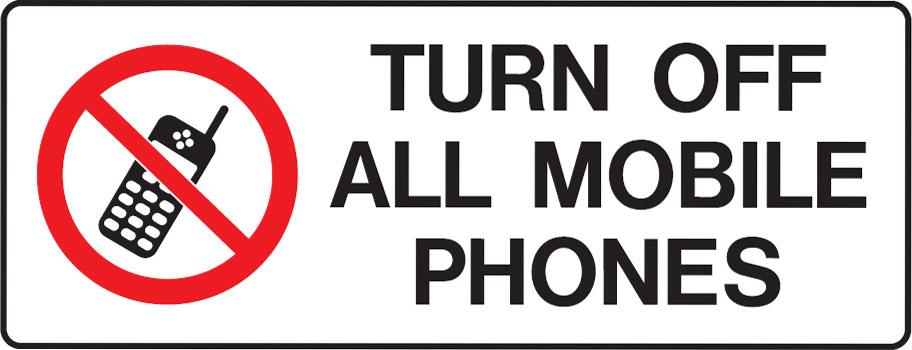 I Can Hear Clearly Now
by Pastor Fee Soliven
John 14:26-28
Sunday Morning
July 9, 2023
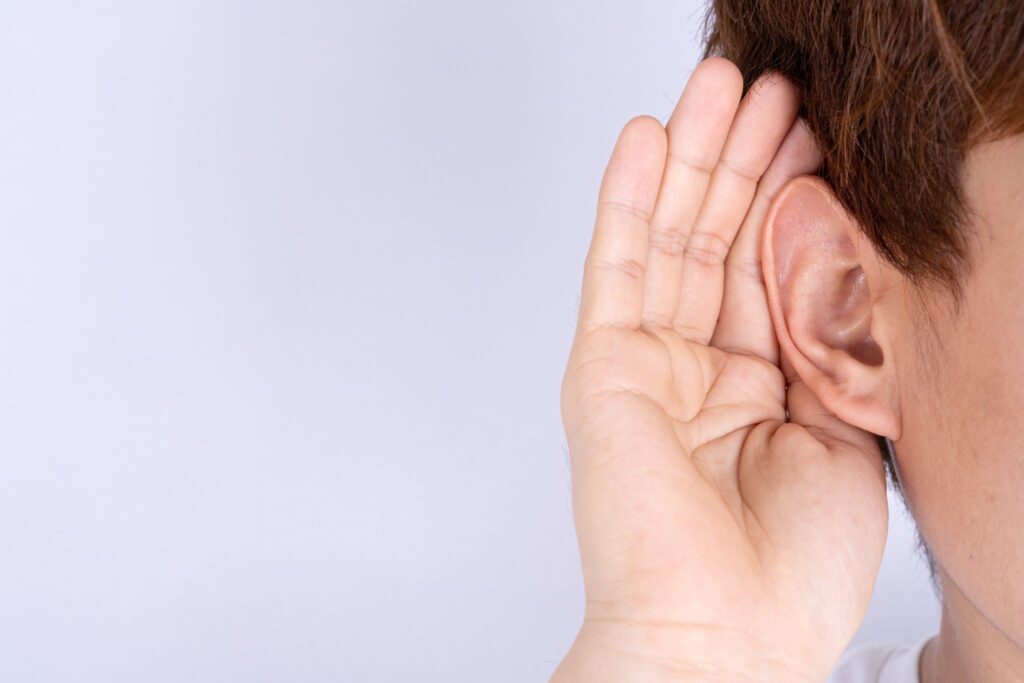 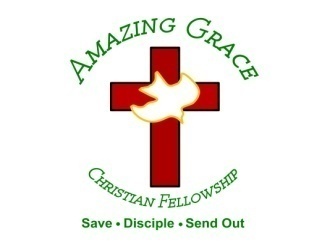 John 14:26-28
26 But the Helper, the Holy Spirit, whom the Father will send in My name, He will teach you all things, and bring to your remembrance all things that I said to you. 27 Peace I leave with you, My peace I give to you; not as the world gives do I give to you. Let not your heart be troubled, neither let it be afraid.
28 You have heard Me say to you, 'I am going away and coming back to you.' If you loved Me, you would rejoice because I said, 'I am going to the Father,' for My Father is greater than I.
Hebrews 1:1-2
1 God, who at various times and in various ways spoke in time past to the fathers by the prophets, 2 has in these last days spoken to us by His Son, whom He has appointed heir of all things, through whom also He made the worlds...
John 16:13
"However, when He, the Spirit of truth, has come, He will guide you into all truth; for He will not speak on His own authority, but whatever He hears He will speak; and He will tell you things to come"
Our Ears are tuned to whatever Holds our Hearts and Minds
What are the Primary reasons People Don’t Listen to God?
1. They don’t have a Relationship with Him
Romans 3:10-12
10 As it is written: "There is none righteous, no, not one; 11 There is none who understands; There is none who seeks after God.  12 They have all turned aside; They have together become unprofitable; There is none who does good, no, not one."
2. Many People don’t Expect the 
Lord to Speak to Them
1 John 4:10
"In this is love, not that we loved God, but that He loved us and sent His Son to be the propitiation for our sins"
3. The Messages of the World Drown out God’s Voice
1 Corinthians 2:16
"For "who has known the mind of the LORD that he may instruct Him?" But we have the mind of Christ"
4. They Don’t Think He has ever 
Spoken to Them
John 10:27-28
27 My sheep hear My voice, and I know them, and they follow Me. 28 And I give them eternal life, and they shall never perish; neither shall anyone snatch them out of My hand.
5. Their Minds are Closed to His Voice
Acts 28:25-27
25 So when they did not agree among themselves, they departed after Paul had said one word: "The Holy Spirit spoke rightly through Isaiah the prophet to our fathers, 26 saying, 'Go to this people and say: "Hearing you will hear, and shall not understand; And seeing you will see, and not perceive;
27 For the hearts of this people have grown dull. Their ears are hard of hearing, And their eyes they have closed, Lest they should see with their eyes and hear with their ears, Lest they should understand with their hearts and turn, So that I should heal them."
6. People are Too Busy
Luke 21:34-36
34 "But take heed to yourselves, lest your hearts be weighed down with carousing, drunkenness, and cares of this life, and that Day come on you unexpectedly. 35 For it will come as a snare on all those who dwell on the face of the whole earth.
36 Watch therefore, and pray always that you may be counted worthy to escape all these things that will come to pass, and to stand before the Son of Man."
7.  They May Fear the Message
2 Corinthians 6:14-18
14 Do not be unequally yoked together with unbelievers. For what fellowship has righteousness with lawlessness? And what communion has light with darkness? 15 And what accord has Christ with Belial? Or what part has a believer with an unbeliever?
16 And what agreement has the temple of God with idols? For you are the temple of the living God. As God has said: "I will dwell in them And walk among them. I will be their God, And they shall be My people."
17 Therefore "Come out from among them And be separate, says the Lord. Do not touch what is unclean, And I will receive you."  18 "I will be a Father to you, And you shall be My sons and daughters, Says the LORD Almighty."
8. Sometimes People are 
Angry with the Lord
Ephesians 4:26-27
26 Be angry, and do not sin": do not let the sun go down on your wrath, 27 nor give place to the devil.
9. They have Neglected Reading and Meditating on the Bible
Romans 12:1-2
1 I beseech you therefore, brethren, by the mercies of God, that you present your bodies a living sacrifice, holy, acceptable to God, which is your reasonable service. 2 And do not be conformed to this world, but be transformed by the renewing of your mind, that you may prove what is that good and acceptable and perfect will of God.
10. Some People have a Rebellious Spirit
1 Samuel 15:22-23 
(New Living Translation)
22 But Samuel replied, “What is more pleasing to the Lord: your burnt offerings and sacrifices or your obedience to his voice? Listen! Obedience is better than sacrifice, and submission is better than offering the fat of rams.
23 Rebellion is as sinful as witchcraft, and stubbornness as bad as worshiping idols. So, because you have rejected the command of the Lord, he has rejected you as king.”
11. Sin has Prevented them from 
Hearing God
Psalm 66:18
"If I regard iniquity in my heart, The Lord will not hear"
Isaiah 59:2
"But your iniquities have separated you from your God; And your sins have hidden His face from you, So that He will not hear"
How can we identify God’s voice?
His Voice will be Consistent with His Word
Psalm 119:160
"The entirety of Your word is truth, And every one of Your righteous judgments endures forever"
John 17:17
"Sanctify them by Your truth. Your word is truth"
2. His Message will Often Conflict with Human Nature
2 Corinthians 9:8
"And God is able to make all grace abound toward you, that you, always having all sufficiency in all things, may have an abundance for every good work"
3. The Lord Challenges our Faith
Proverbs 3:5-6
5 Trust in the LORD with all your heart, And lean not on your own understanding; 6 In all your ways acknowledge Him, And He shall direct your paths.
4. His Voice is Often Quiet and Still
1 Kings 19:11-12
11 Then He said, "Go out, and stand on the mountain before the LORD." And behold, the LORD passed by, and a great and strong wind tore into the mountains and broke the rocks in pieces before the LORD, but the LORD was not in the wind; and after the wind an earthquake, but the LORD was not in the earthquake;
12 and after the earthquake a fire, but the LORD was not in the fire; and after the fire a still small voice.
Why Do we need to Listen to the Lord?
Philippians 4:19
“And my God shall supply all your need according to His riches in glory by Christ Jesus”
To Help us Make Decisions
Romans 12:2
“And do not be conformed to this world, but be transformed by the renewing of your mind, that you may prove what is that good and acceptable and perfect will of God”
To be Encouraged
Colossians 2:2
“that their hearts may be encouraged, being knit together in love, and attaining to all riches of the full assurance of understanding, to the knowledge of the mystery of God, both of the Father and of Christ”
To Receive Comfort
2 Corinthians 1:3-4
3 Blessed be the God and Father of our Lord Jesus Christ, the Father of mercies and God of all comfort, 4 who comforts us in all our tribulation, that we may be able to comfort those who are in any trouble, with the comfort with which we ourselves are comforted by God
To be Strengthened
1 Peter 5:10
But may the God of all grace, who called us to His eternal glory by Christ Jesus, after you have suffered a while, perfect, establish, strengthen, and settle you.
To Have Assurance of Salvation
John 10:28
“And I give them eternal life, and they shall never perish; neither shall anyone snatch them out of My hand.”
To Benefit from His Protection
What are the consequences of failing to listen to God?
1. The world will draw us away from Him if we ignore His voice
2. We’ll be easily deceived by all the other voices
3. We will make costly decisions based on human reasoning rather than divine guidance
4. We’ll make choices that appeal to the flesh and give us what we want
5. Our decisions could cause us to forfeit God’s best and all that He wanted us to have
6. We’ll miss out on the will of God for our lives and suffer consequences that could affect us for years to come
7. Our wrong decisions hurt our families because everyone suffers when one member refuses to follow the Lord’s guidance
8. There will be eternal consequences
1 Thessalonians 4:13-18
13 But I do not want you to be ignorant, brethren, concerning those who have fallen asleep, lest you sorrow as others who have no hope. 14 For if we believe that Jesus died and rose again, even so God will bring with Him those who sleep in Jesus.
15 For this we say to you by the word of the Lord, that we who are alive and remain until the coming of the Lord will by no means precede those who are asleep. 16 For the Lord Himself will descend from heaven with a shout, with the voice of an archangel, and with the trumpet of God. And the dead in Christ will rise first.
17 Then we who are alive and remain shall be caught up together with them in the clouds to meet the Lord in the air. And thus we shall always be with the Lord. 18 Therefore comfort one another with these words.
1 Corinthians 15:50-54
50 Now this I say, brethren, that flesh and blood cannot inherit the kingdom of God; nor does corruption inherit incorruption. 51 Behold, I tell you a mystery: We shall not all sleep, but we shall all be changed-- 52 in a moment, in the twinkling of an eye, at the last trumpet. For the trumpet will sound, and the dead will be raised incorruptible, and we shall be changed.
53 For this corruptible must put on incorruption, and this mortal must put on immortality. 54 So when this corruptible has put on incorruption, and this mortal has put on immortality, then shall be brought to pass the saying that is written: "Death is swallowed up in victory."
20 Again, when a righteous man turns from his righteousness and commits iniquity, and I lay a stumbling block before him, he shall die; because you did not give him warning, he shall die in his sin, and his righteousness which he has done shall not be remembered; but his blood I will require at your hand.
Acts 2:38-39
38 Then Peter said to them, "Repent, and let every one of you be baptized in the name of Jesus Christ for the remission of sins; and you shall receive the gift of the Holy Spirit. 39 For the promise is to you and to your children, and to all who are afar off, as many as the Lord our God will call."
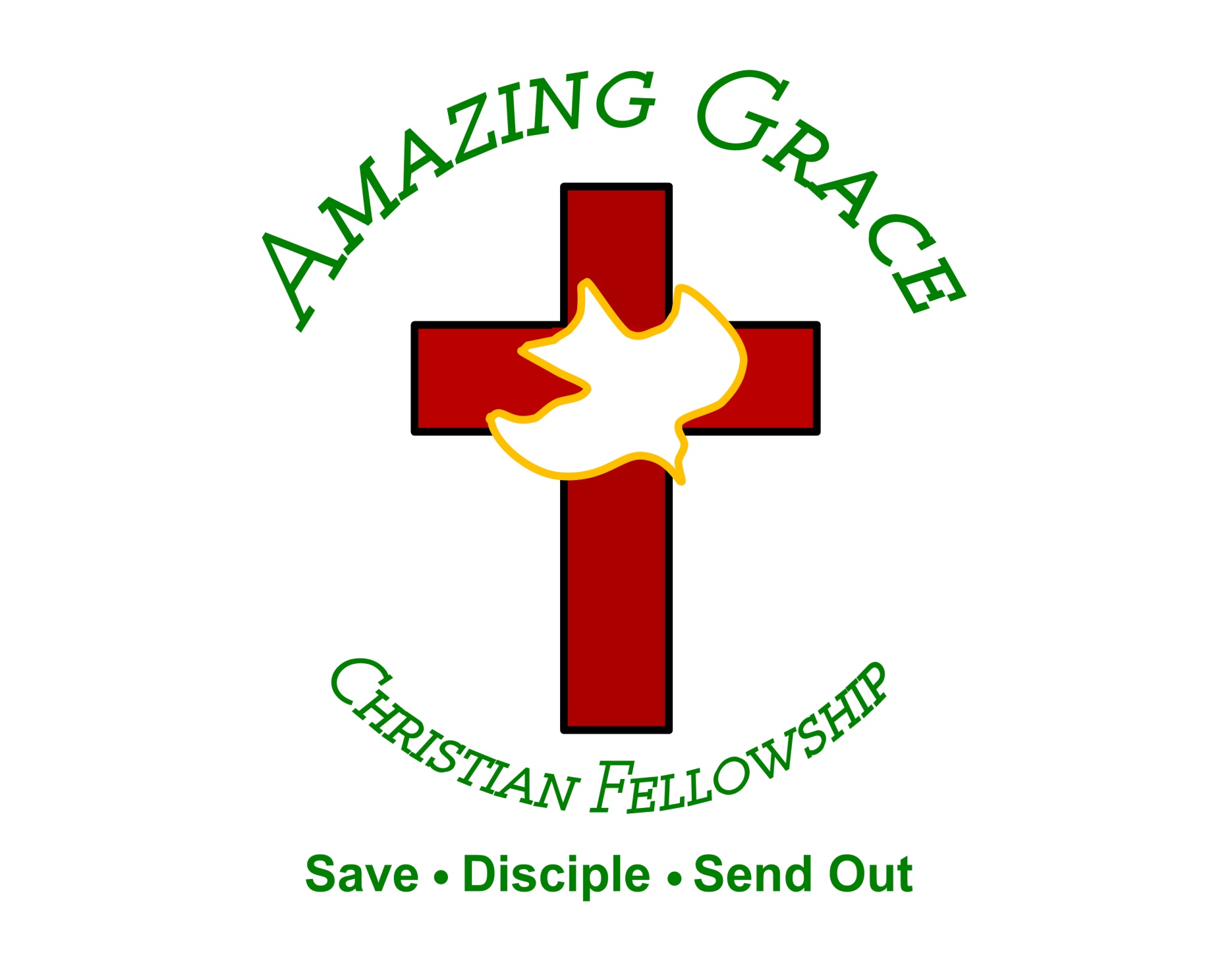